GZK-PATH Les 2 en 3 Aandoeningen aan het spijsverteringsstelsel
Wat gaan we doen vandaag
Terugblik spijsvertering
Inleiding aandoeningen aan het spijsverteringsstelsel 
Maken lesopdrachten les 3 en les 4 
Afsluiting
Terugblik spijsvertering
Wat zijn de functies van het spijsverteringsstelsel?

Wat is de werking van de verschillende organen in het spijsverteringsstelsel?
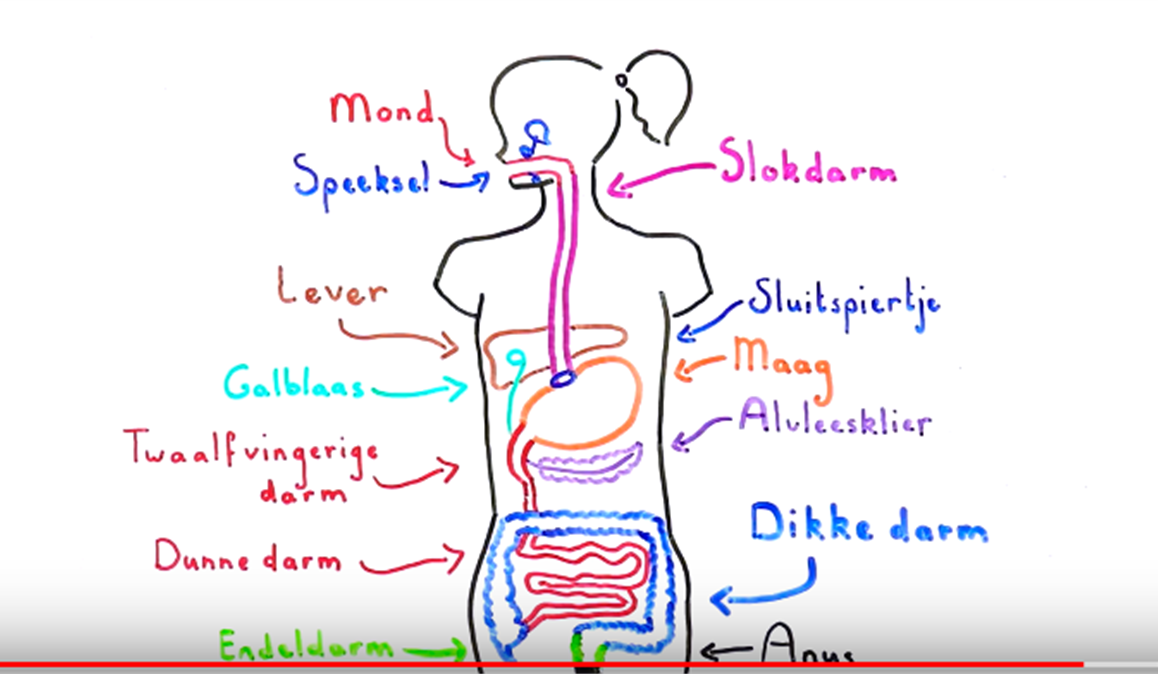 Inleiding
Vraag beantwoorden via Answergarden:
Welke aandoeningen van het spijsverteringsstelsel ken je?

Zie: https://answergarden.ch/847462
Maken Lesopdracht 4
Afsluiting